Станция
Отвечай-ка
1. Какие числа употребляются при счёте?
природные;
естественные;
искусственные;
натуральные.
2.Какой дробный член есть в футбольной команде?
полувратарь;
полузащитник;
полутренер;
полунападающий.
3.Как называют верхний угол футбольных ворот?
десятка;
шестёрка;
пятёрка;
девятка.
4. Какими бывают современные фотоаппараты?
числовые;
формульные;
дробные;
цифровые.
5. Что выкидывает человек, совершая какой либо предосудительный, странный, смешной поступок?
цифру;
число;
номер;
формулу.
6. Какое математическое действие с клетками обеспечивает рост органов живого организма?
сложение;
вычитание;
умножение;
деление.
[Speaker Notes: 6.]
7. Как называется расстояние между двумя отметками на измерительной шкале?
сложение;
вычитание;
умножение;
деление.
8. Что получается при делении чисел?
личное;
общественное;
коллективное;
частное.
9. Что нужно брать с героев, а также со всех честных, добрых и порядочных людей ?
налог;
пошлину;
процент;
пример.
10. Какой результат  арифметического действия является сладким на вкус?
разность;
сумма;
частное;
остаток.
11. Что иногда производят с персоналом предприятия?
упрощение;
приведение подобных членов;
вынесение за скобки;
сокращение.
12. Как называется повторяющаяся группа цифр в записи бесконечной дроби?
тайм;
период;
раунд;
гейм.
13. Как заканчивается эта известная пословица: «Ясно, как…»?
шестью шесть;
пятью пять;
трижды три;
дважды два.
14. Что является названием музыкального инструмента?
треугольник;
квадрат;
овал;
ромб.
15. Закончите русскую пословицу: «Всякому мила своя…»
высота;
сторона;
медиана;
биссектриса.
Шар или куб
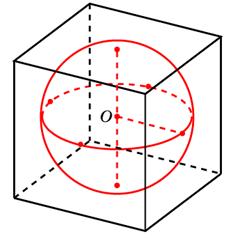 Какая бывает молния?
Назовите очень распространённый тип авторучки.
Какое вы знаете воздухоплавательное средство передвижения?
Вертясь, стремительно скатиться с горы - …
Как называют третью степень любого числа?
Как называется знаменитая игра – головоломка венгра Рубика?
Его держу за поводок,
Хотя он вовсе не щенок.
А он сорвался с поводка
И улетел под облака.
Как называют переходящий спортивный приз в виде чаши или бокала?
Какую форму имеют конфетки и витамины в драже?
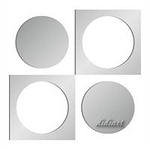 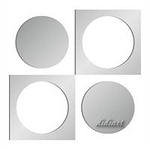 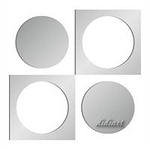 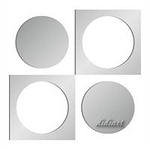 Квадрат или круг
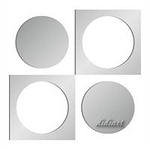 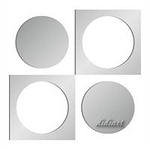 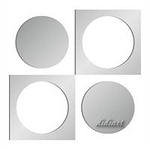 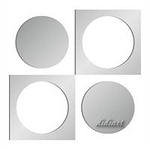 Что появляется под глазами очень усталого человека?
Как иначе называют секцию в школе?
Один из видов диаграммы называется… Как?
Как называют вторую степень числа?
Чёрно-белый участок шахматной доски – это…
Как иначе называют юбилейную дату?
Как называется геометрическая фигура, которую представляет собой семья?
Как движутся танцующие в хороводе люди?